محاضرات 4
batch4
أسبوع (6): معايير القوة السوقية: المعايير الوصفية
القوة السوقية:
قدرة المنشآت على التأثير في السوق  بالتأثير على الأسعار من خلال الطلب أو تدفق السلعة ونوعيتها أو الوظائف التسويقية.
من أهم مظاهر القوة السوقية:
 تمكن المنشآت من تحقيق أرباح فوق عادية متزايدة،
القوة السوقية الأفقية:
 تشير إلى قوة لهيئة علي هيئة أو هيئات أخرى مماثلة لها كشركات الألبان،
القوة السوقية الرأسية:
قوة مؤسسة سوقية على أخرى متصلة بها في القناة التسويقية، مثلا:
  التجار أو السوبرماركت أو هيئات تجهيز وتصنيع الأغذية على صغار منتجي الخضار والفاكهة.
واقع القوة السوقية في النظام التسويقي الزراعي في المملكة:
ضعف القوة السوقية لصغار المنتجين الزراعيين، خاصة على مستوى الحقل ولاسيما في مجال إنتاج الخضار والفاكهة؛
لماذا؟
كبر عددهم وضآلة كمية إنتاج كل منهم،
صعوبة وضعف التحكم في عرض منتجاتهم، وقابليتها للتلف السريع،
وصعوبة أو عدم توفر تسهيلات التخزين أو ارتفاع تكلفتها،
وضعف أو عدم توفر المعلومات التسويقية وضعف المرونة في تنويع المنتجات أو تغييرها،
وارتفاع المخاطر الطبيعية والاقتصادية والتمويلية، وقصور أو عدم توفر التمويل للأنشطة التسويقية،
وارتفاع نسبة التكاليف الإنتاجية الثابتة.
المعايير الوصفية لقياس القوة السوقية
تبنى المعايير الوصفية على التوزيع العددي والحجمي للمنشآت في السوق
يقاس الحجم من خلال المبيعات أو العمال أو رأس المال
يتم تحديد النسبة لأكبر أربع منشآت أو أكبر ثمان منشآت، وفي بعض الأحيان لأكبر عشرين منشأة في الصناعة
وتبين النظرية الاقتصادية على أن الصناعات ذات التركز الأعلى بين البائعين تتقاضى أسعاراً أعلى وتحقق أرباحاً أكبر من الصناعات ذات التركز الأقل،
مقاييس التركز
تابع مقاييس التركز
2. مقياس هيرفندال – هيرشمان 
يأخذ في اعتباره نشاط الصناعة بأكملها، والعدد الكلي للمنشآت، ونشاط كل من المنشآت، ويعطي أوزاناً نسبية أعلى لحصص المنشآت الأكبر
ويستخدم لتحديد إذا ما كان دمج المؤسسات يؤدي إلى قوة سوقية احتكارية أم لا (يحسب التركز قبل وبعد الدمج لتوضيح التأثير في مستوى المنافسة)
ويحسب بجمع مربعات الحصص السوقية لكل المنشآت في السوق:
هير فيندال هيرشمان =  مجـ [ مربع الحصص السوقية للمنشأت ]
كم تكون قيمته في حالة الاحتكار المطلق؟
مثالMeasure of concentration
Compare two different measures of concentration:
Firm Rank	           Market Share	     Squared Market
			       (%)	                            Share
1			   25
25
625
2			   25
25
625
3			   25
25
625
4			    5
5
25
5			    5
25
6			    5
25
7			    5
25
8			    5
25
Concentration Index
CR4 = 80
H = 2,000
Chapter 3: Market Structure and Market Power
7
الدمجConcentration index is affected by, e.g. merger
Firm Rank	           Market Share	     Squared Market
			       (%)	            		Share
1			   25
Assume that firms
4 and 5 decide
to merge
25
Market shares
change
625
2			   25
25
625
3			   25
25
625
4			    5
5
}
}
}
25
100
10
5			    5
25
6			    5
The Concentration
Index changes
25
7			    5
25
8			    5
25
Concentration Index
CR4 = 80
85
H = 2,000
2,050
Chapter 3: Market Structure and Market Power
8
تابع مقاييس التركز
3. منحنى لورنز ومعامل جيني
يعنى بقياس عدالة التوزيع من خلال رسم منحنى بياني 
كلما زاد انحناء منحنى التوزيع الفعلي للحصص السوقية بين المتنافسين في السوق (منحنى لورنز Lorenz curve) كلما قلت عدالة التوزيع أي زاد التركز
يعتبر التوزيع متساوياً تماماً بين جميع الوحدات أو المنشآت إذا كان منحنى لورنز خطا مستقيما
معامل جيني للتركز Ginni Coefficient
من المقاييس المهمة والأكثر شيوعاً في قياس عدالة التوزيع
وتعتمد فكرته على منحنى لورنز  ويقيس مقدار الانحراف عن التوزيع المتساوي
يحسب نسبة (ضعف المساحة المحصورة بين منحنى لورنز وخط التوزيع المتساوي) إلى (مساحة المربع) بالشكل. 
قيمته:
تنحصر قيمة معامل جيني بين الصفر والواحد الصحيح
تكون صفراً عندما ينطبق منحنى لورنز على خط التوزيع المتساوي ويكون عندها التوزيع متساوياً (انظر الموقع أدناه)
http://hdr.undp.org/en/content/income-gini-coefficient
https://www.indexmundi.com/facts/indicators/SI.POV.GINI/compare#country=au:at:cy
تابع جيني
يكون معامل جيني مساوياً للواحد الصحيح عندما ينطبق منحنى لورنز على الخط الأفقي والخط الرأسي العمودي عليه، وتكون نسبة المساحة بين خط التساوي ومنحنى لورنز هي 0.5 مساحة المربع الكامل
وفي هذه الحالة يكون التوزيع في أسوأ أحواله (مركزا)
وكلما كانت قيمة معامل جيني صغيرة كانت عدالة التوزيع أعلى
منحنى لورنز
التركز: مثال
الحصة السوقية (خلال شهر) لأكبر الدلالين المتعاملين في تسويق البصل والبطاطس في سوق الجملة للخضار والفاكهة بالرياض.
المصدر: النشوان وآخرون (2010).
جيني: مثال
معامل جيني للبطاطس والبصل في سوق الجملة للخضار والفاكهة بالرياض
المصدر: النشوان وآخرون (2010).
أسبوع (7): معايير القوة السوقية: معايير التحليل القياسي
تعتمد هذه المعايير على تقديرات قياسية لدالة الطلب وحساب مشتقاتها الاقتصادية.
من أهم هذه المقاييس:
مقياس ليرنر Lerner والمرونة السعرية
مقياس بين Bain 
مرونة الطلب المتبقي
P-MC
LI =
P
مقياس ليرنر Lerner
في ظل المنافسة التامة يكون السعر التنافسي مساوياً للتكلفة الحدية أي (MR = MC).
هناك علاقة بين المرونة السعرية( E) والإيراد الحدي (MR ) والسعر (P  )على النحو :
يعرف مقياس ليرنر كما يلي (Lerner,1934): 


مشكلته أنه محدد (وبالتالي يكون مفيدا) فقط في حالة المنافسة التامة (يكون مساويا للصفر).
كذلك يعتمد على قياس المرونة (وقد يصعب ذلك!)
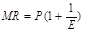 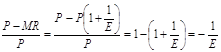 مقياس بين Bain
يقوم هذا المقياس بتقدير الأرباح الزائدة (الأرباح غير العادية) كمؤشر على الاحتكار.
ويحسب وفقا للمعادلة التالية Bain, 1941)):
O = PQ – C (Q) – D – iv
حيث:
 O= الربحية. 
P = السعر. 
Q =الكمية.
C (Q) = التكاليف الجارية لتحقيق الدخل. 
D = إهلاكات الاستثمارات في رأس المال الثابت. 
iv = تكلفة الفرصة البديلة لأصول المؤسسة أو التكاليف الضمنية للمؤسسة.
أسبوع (8): تنسيق أسواق الغذاء: مبررات تنسيق أسواق الغذاء، نظريات تنسيق الأسواق.
تنسيق أسواق الغذاء: توجيه القرارات المتصلة والمتسلسلة في عملية إنتاج وتسويق وتصنيع الغذاء، بشكل متسق.
ما مدى التنسيق في الأسواق
مبررات تنسيق أسواق الغذاء
خفض تكلفة المعاملات والممارسات التسويقية
تقليل المخاطر (من خلال التنويع مثلا)
التكيف مع التغيرات العصرية في رغبات المستهلكين
تحقيق استقرار انسياب المواد الخام للمصانع
تحقيق أرباح إضافية وتحقيق قوة سوقية أكبر
التحكم في مصدر المنتجات الغذائية الخام
أسبوع (9): تنسيق أسواق الغذاء: نظريات تنسيق الأسواق
توجد نظريات عديدة تعكس وجوها مختلفة للتنسيق السوقي.
اضافة للنظرية الاقتصادية تستند هذه النظريات أيضاً على مفاهيم التنظيم الصناعي والعلوم السلوكية.
أمثلة لهذه النظريات:
نظرية دورة الحياة
تكلفة المعاملات